First CERN SPS test beam with BCM' and Calypso 3
F9 Weekly, 27. 08. 2021
Bojan Hiti, F9, Jožef Stefan Institute (JSI)
Samples
Calypso 3 chip bonded to segmented diamond samples (2 boards):
Board 1: 3d diamond with 4 test pads (50 V)
400x400 um with bias grid P0
200x200 um with bias grid P1
400x400 um without bias grid P2
200x200 um without bias grid P3
Board 2: Planar single crystal single pad diamond (200 V)

Each channel provides:
Analog output after first stage amplifier 
    (nominal < 1 ns rise time, ~5 ns fall time)
Two digital comparator outputs (LVDS+, LVDS-)

Read out with DRS4, 3 inputs at a time
Signal  Integration window 20 ns around signal peak (from avg. waveform)
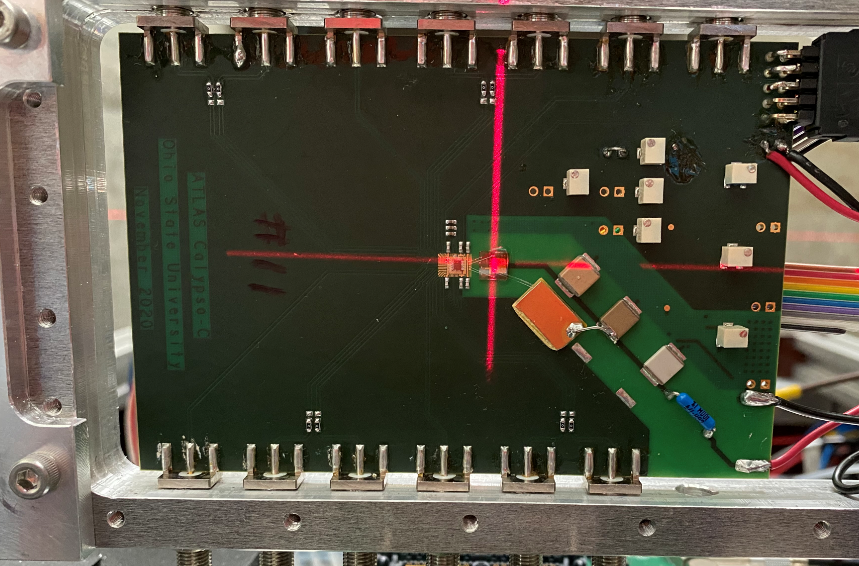 F9 Weekly
27. 08. 2021
2
Beam and telescope
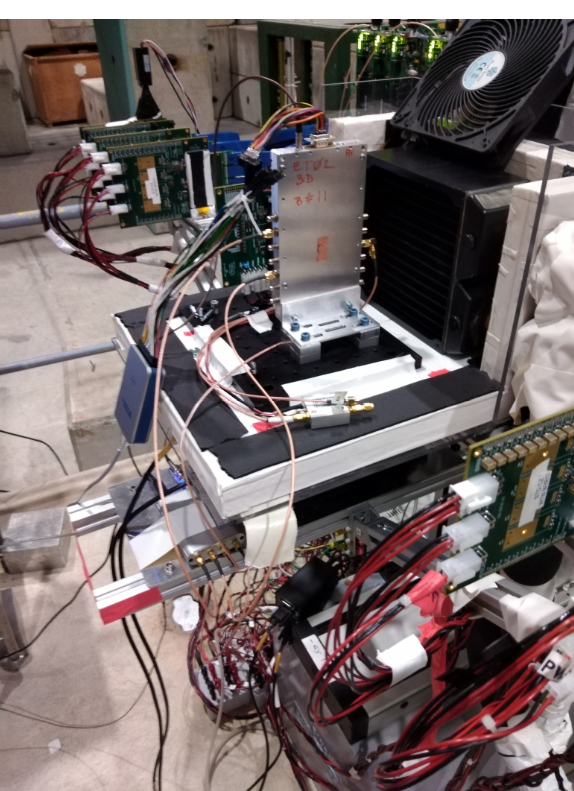 SPS 120 Gev pion beam
MALTA CMOS telescope
6 planes (3__0.5m_DUT_0.5m__3)
36x36 um pixels, configurable rectangular Region of Interest
Synchronous trigger signal – jitter 10 ns  not optimal
Scintillator upgrade is ongoing
F9 Weekly
27. 08. 2021
3
Run log summary
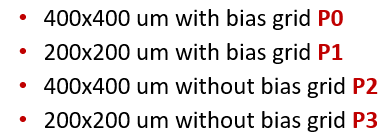 F9 Weekly
27. 08. 2021
4
Analog out P0 and P1 (run 637)
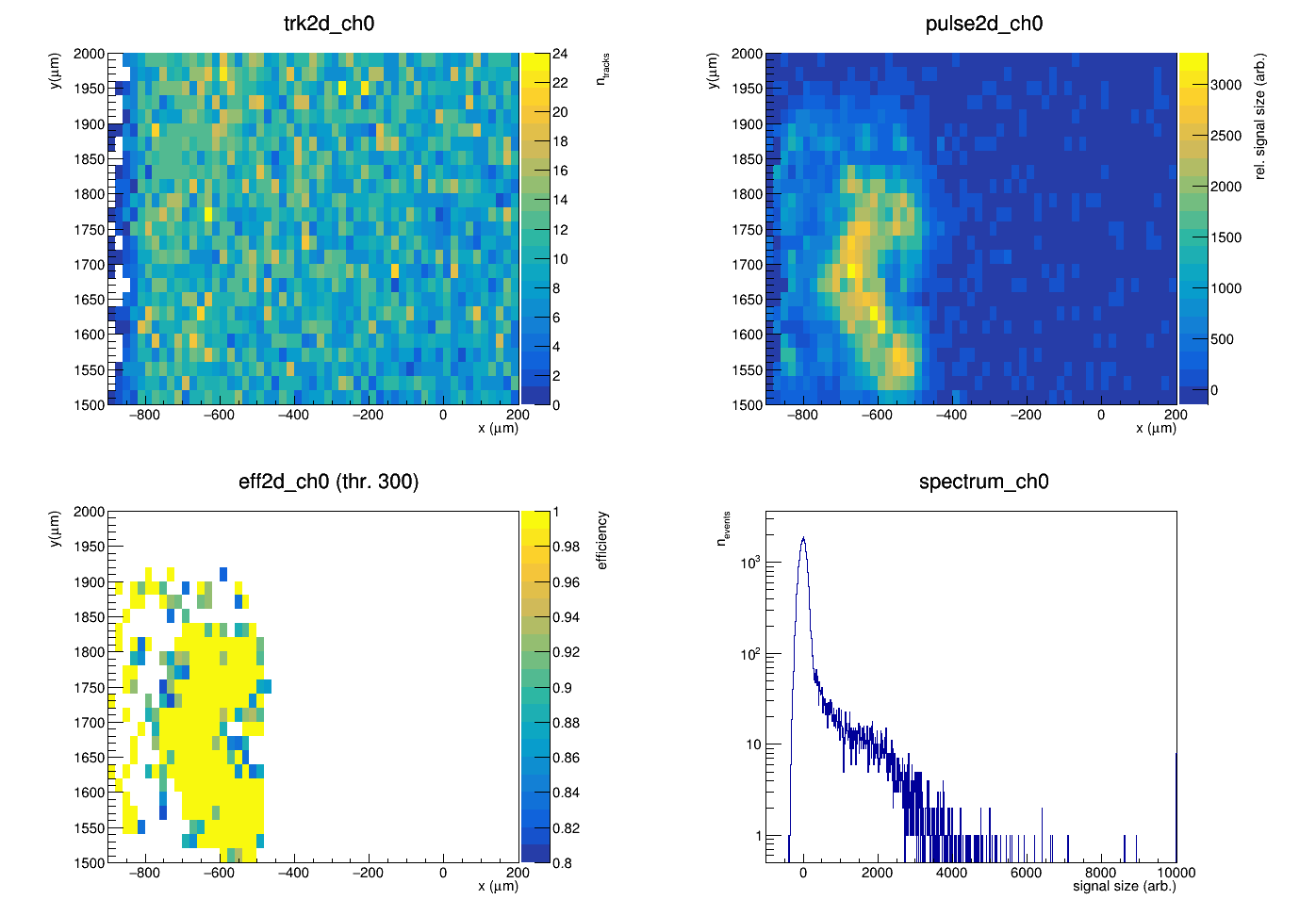 F9 Weekly
27. 08. 2021
5
Threshold scan (high, medium, low)
F9 Weekly
27. 08. 2021
6
Run 651 (P0 high threshold)
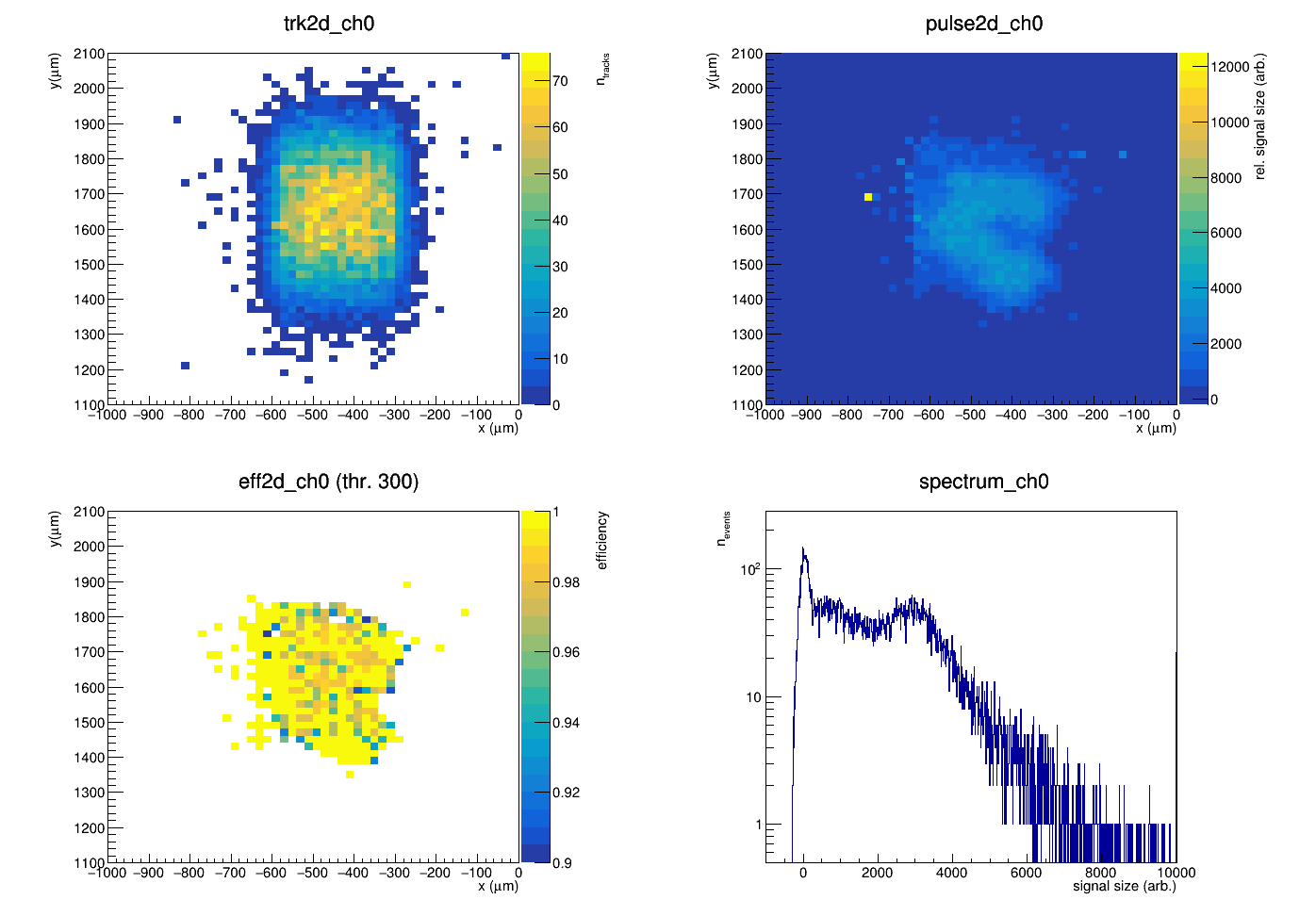 Analog
Discriminator
F9 Weekly
27. 08. 2021
7
Run 652 (P0 medium threshold)
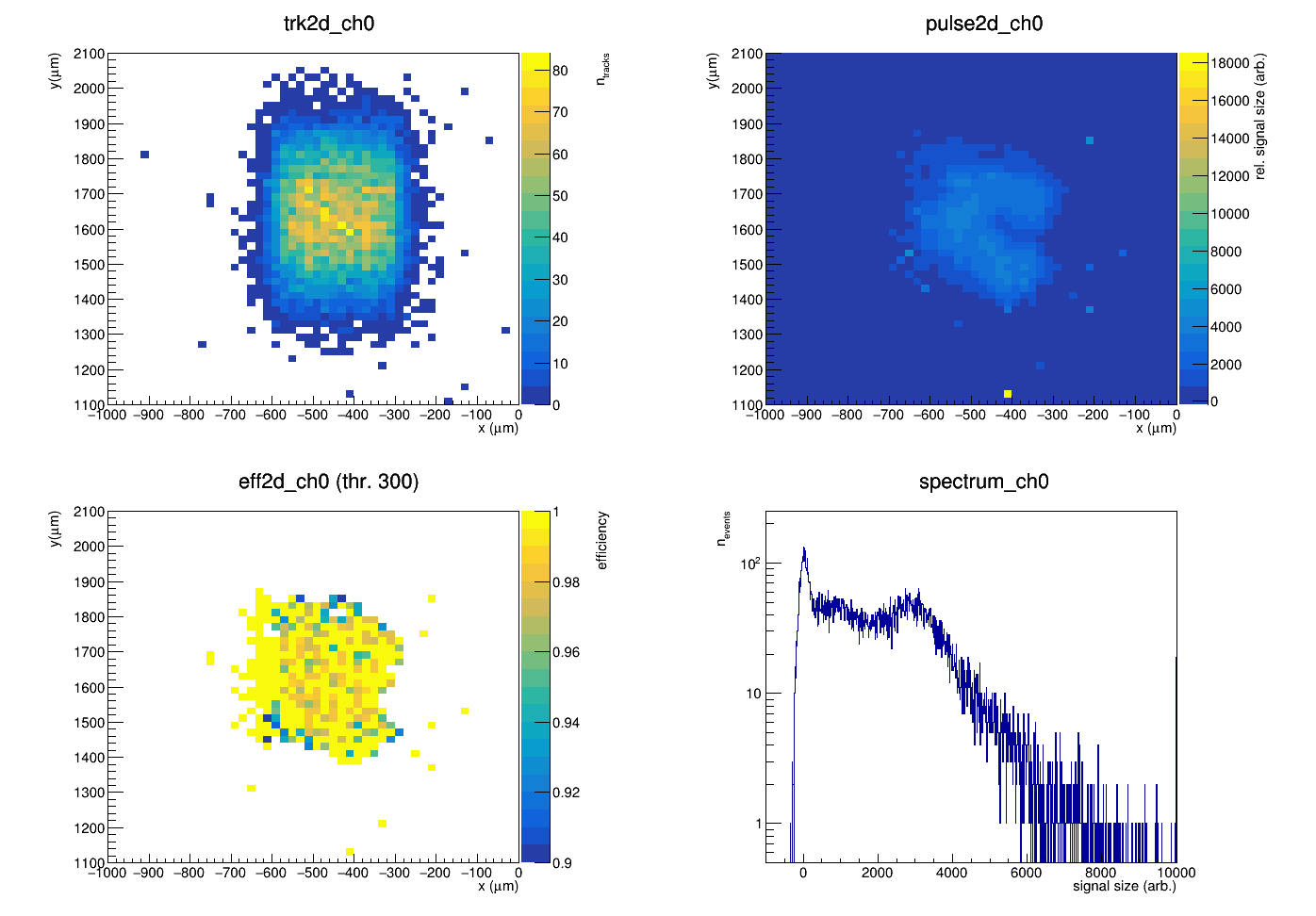 Analog
Discriminator
F9 Weekly
27. 08. 2021
8
Run 653 (P0 low threshold)
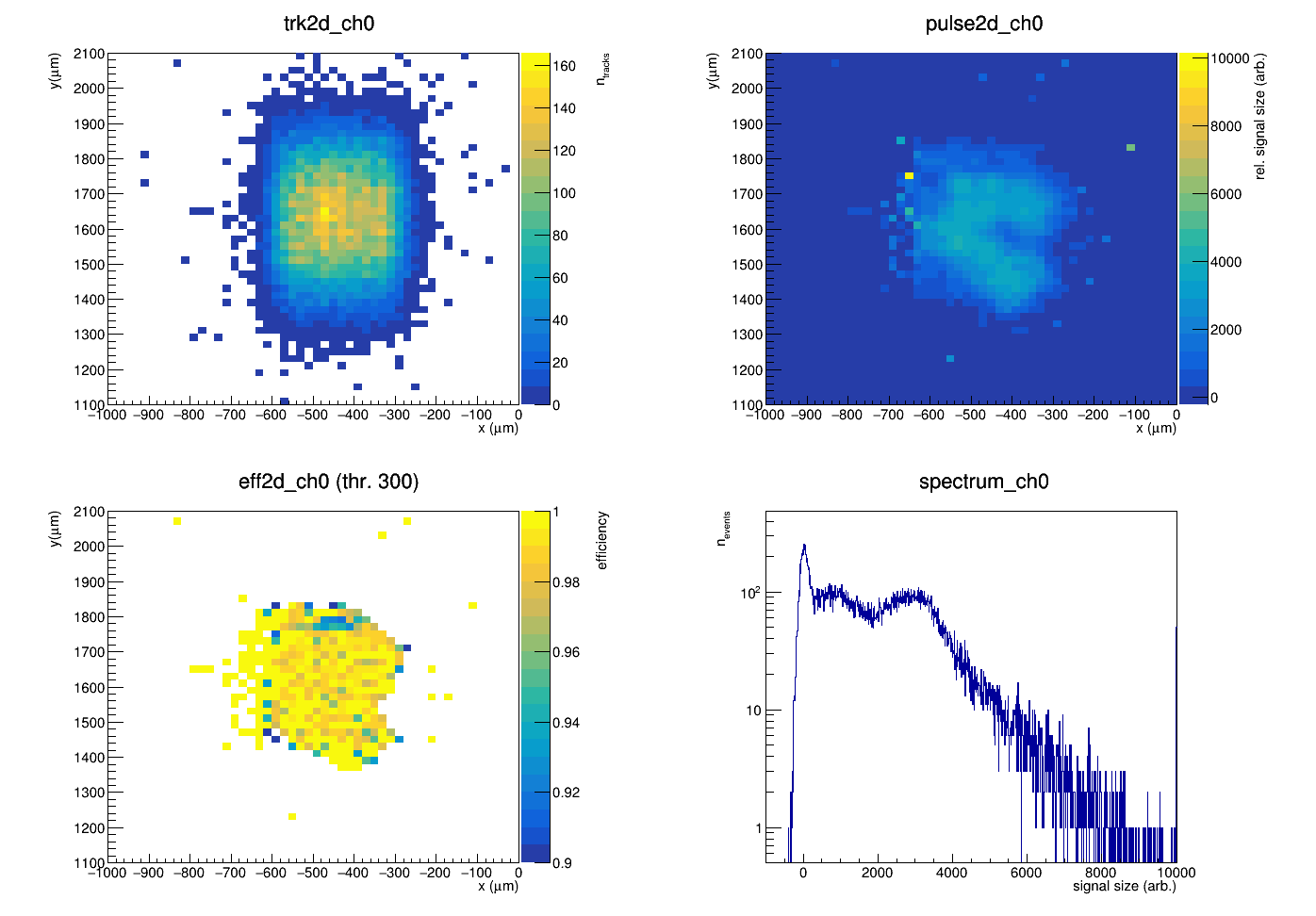 Analog
Discriminator
F9 Weekly
27. 08. 2021
9
Negative Vbias = -50 V

taken immediately after changing voltage – no polarization effects
F9 Weekly
27. 08. 2021
10
Run 670 (low threshold)
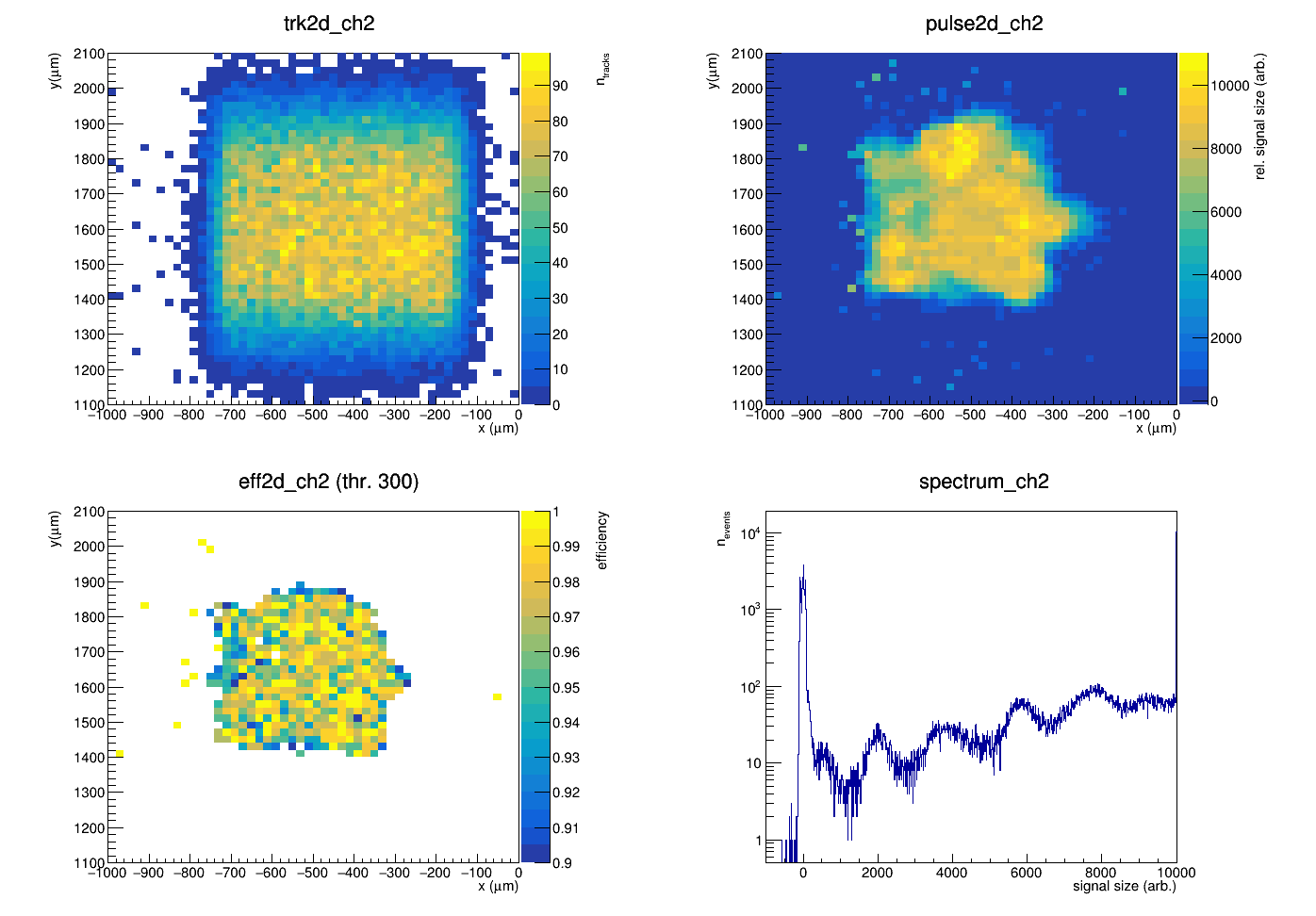 Analog
Discriminator
F9 Weekly
27. 08. 2021
11
Run 670 cross check
F9 Weekly
27. 08. 2021
12
Single crystal pad diamond

Medium threshold     
ROI smaller than sample ...
F9 Weekly
27. 08. 2021
13
Medium threshold
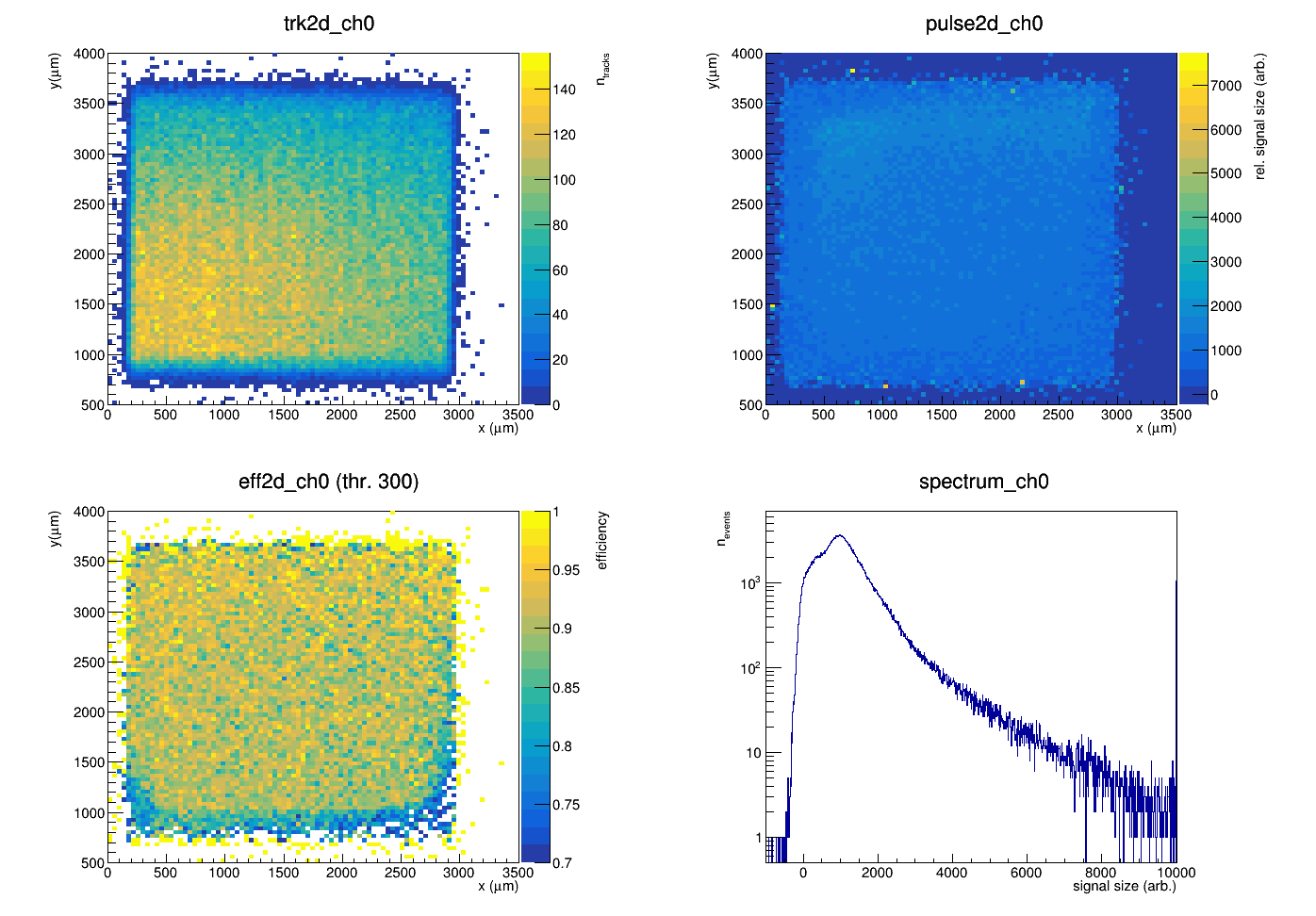 Analog
Discriminator
F9 Weekly
27. 08. 2021
14